স্বাগতম
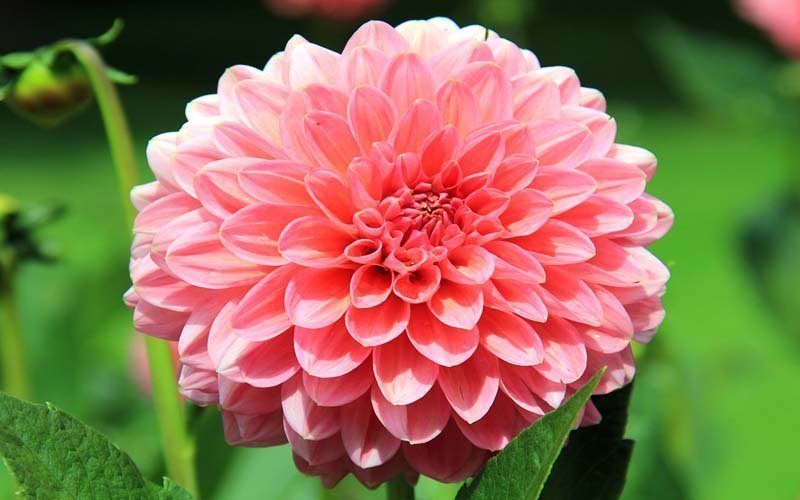 শিক্ষক পরিচিতি
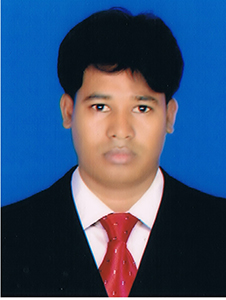 মোঃ আব্দুল কাদের সুমন
সহকারী শিক্ষক(গণিত)
রোটারী স্কুল, খুলনা।
পাঠ পরিচিতি
বিষয়ঃগণিত
শ্রেণিঃদশম
অধ্যায়ঃদশম
চিত্র গুলো লক্ষ্য করি
চিত্র গুলো লক্ষ্য করি
A
A
B
C
C
B
আজকের পাঠ
ত্রিকোণমিতিক অনুপাত
শিখনফল
এই পাঠ শেষে শিক্ষার্থীরা 
সূক্ষ্মকোণের ত্রিকোণমিতিক অনুপাত  বর্ণনা করতে পারবে।
সূক্ষ্মকোণের ত্রিকোণমিতিক অনুপাত গুলোর মধ্যে পারস্পরিক
     সম্পর্ক নির্ণয় করতে পারবে।
সূক্ষ্মকোণের ত্রিকোণমিতিক অনুপাত গুলোর ধ্রুবতা যাচাই করে প্রমাণ ও গাণিতিক সমস্যার সমাধান করতে পারবে।
সমকোণী ত্রিভুজের বিভিন্ন অংশ
B
অতিভুজ
বিপরীত বাহু
সন্নিহিত বাহু
A
C
“বিপরীত বাহু” হলো প্রদত্ত কোণের সরাসরি বিপরীত দিকের বাহু।
“সন্নিহিত বাহু”  যা  হলো প্রদত্ত কোণ সৃষ্টিকারী একটি রেখাংশ।
“অতিভুজ” হলো সমকোণী ত্রিভুজের বৃহত্তম বাহু এবং সমকোণের বিপরীত বাহু।
সমকোণী ত্রিভুজের বিভিন্ন অংশ
B
অতিভুজ
বিপরীত বাহু
সন্নিহিত বাহু
A
C
মনে কর, তুমি কোণ A থেকে কোণ Bতে গেলে।
তাহলে B কোণ সংলগ্ন বাহু হবে “সন্নিহিত বাহু”
এবং Bকোণের বিপরীত বাহু হবে  “বিপরীত বাহু”
একক কাজ
কোণের জন্য অতিভুজ, সন্নিহিত বাহু  ও বিপরীত বাহু চিহ্নিত কর।
(খ)
r
(ক)
p
q
G
(গ)
17
8
F
15
E
ত্রিকোণমিতিক অনুপাত
বিপরীত বাহু
     অতিভুজ
সন্নিহিত বাহু
        অতিভুজ
বিপরীত বাহু
       সন্নিহিত বাহু
A কোণের জন্য বাহুর নামকরণ
B
অতিভুজ
B কোণের জন্য বাহুর নামকরণ
বিপরীত বাহু
ত্রিকোণমিতিক অনুপাত গঠন করতে আমরা সমকোণী ত্রিভুজের বাহুর দৈর্ঘ্য ব্যবহার করবো। আমরা 3 টি ভিন্ন অনুপাত গঠন করতে পারি।
C
সন্নিহিত বাহু
ত্রিকোণমিতিক অনুপাতের কোনো পরিবর্তন হবে না।
A
ত্রিকোণমিতিক অনুপাত
B
এই  3 টি অনুপাতের  প্রতেকের একটা নাম আছে এবং 
এটা কোণকে নির্দেশ করে।
অতিভুজ
বিপরীত বাহু
বিপরীত বাহু 
A কোণের সাইন (sin e)  = 
                                         অতিভুজ
C
সন্নিহিত বাহু
A
সন্নিহিত বাহু                                   
A কোণের  কোসাইন (cos ine) = 
                                                অতিভুজ
সুতরাং
BC
sinA=
                 AB
AC
cosA=
                 AB
বিপরীত বাহু 
A কোণের ট্যানজেন্ট (tan gent)  = 
                                                 সন্নিহিত বাহু
BC
tanA=
                 AC
Sin ,Cos, Tan  এর বিপরীত অনুপাত
কোণের কোসেক্যান্ট cosec ant
কোণের সেক্যান্ট sec ant
কোণের কোট্যানজেন্ট cot angent
সদৃশ সমকোণী ত্রিভুজের  বাহুগুলোর অনুপাতসমুহের ধ্রুবতা
∫
ABC
PQR
P
A
5
20
3
12
C
B
4
R
Q
16
লক্ষ্য কর এই অনুপাত গুলো পরষ্পর সমান।
জোড়ায় কাজ
24
7
25
(ক)
কোণের জন্য
কোণের জন্য
(খ)
অতিভুজ
বিপরীত বাহু
সন্নিহিত বাহু  নির্ণয় কর।
অতিভুজ
বিপরীত বাহু
সন্নিহিত বাহু  নির্ণয় কর।
মূল্যায়ন
ত্রিকোণমিতিক অনুপাত  কাকে বলে? 
অতিভুজ কি?
সন্নিহিত বাহু ও বিপরীত বাহু কাকে বলে?
বাড়ির কাজ
ABC ত্রিভুজের A সমকোণ,  AB=29 সেমি , BC=21সেমি ,এবং                                     
হলে, AC এর মান বের কর।
ধন্যবাদ
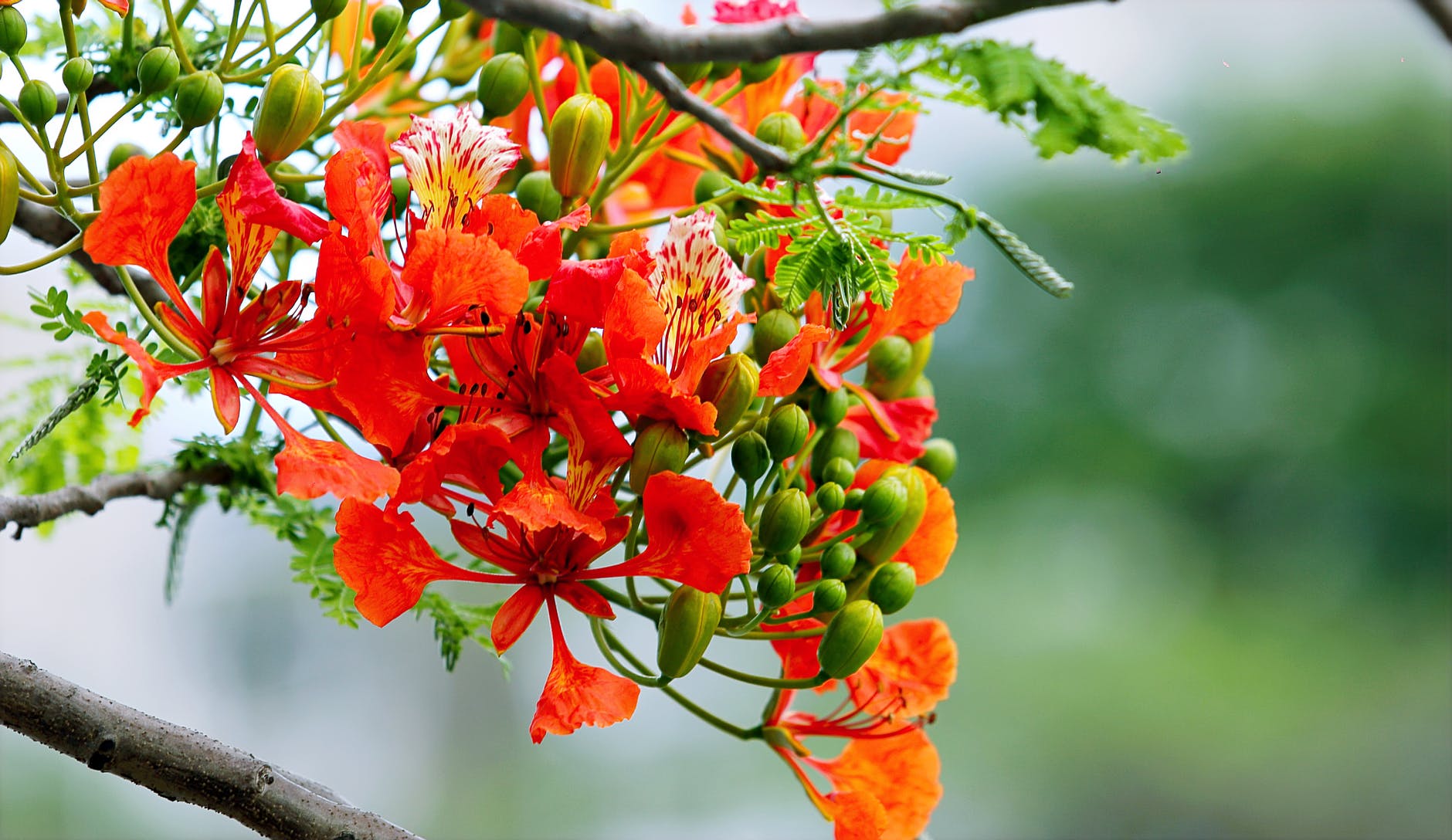